ВИКТОРИНА
Все профессии важны
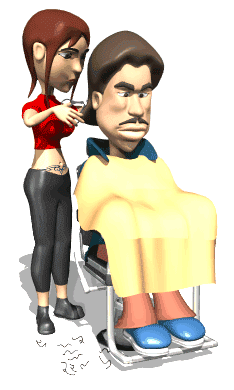 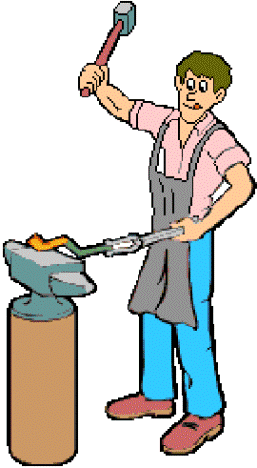 1 этап
Угадай профессию
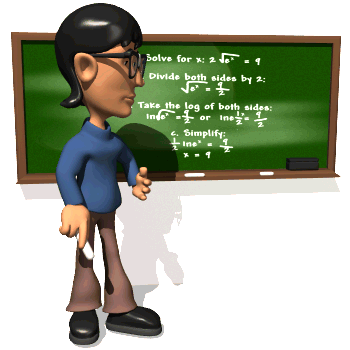 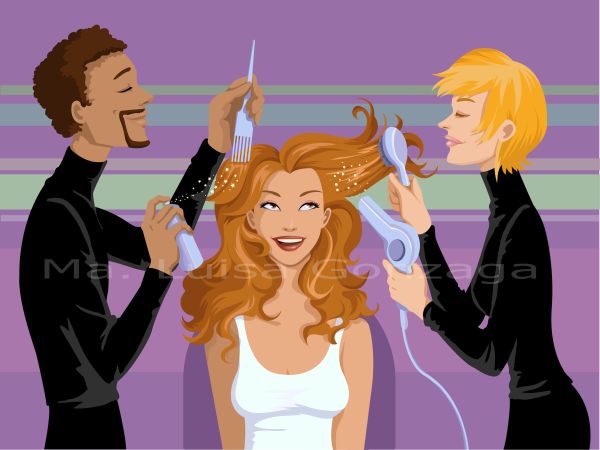 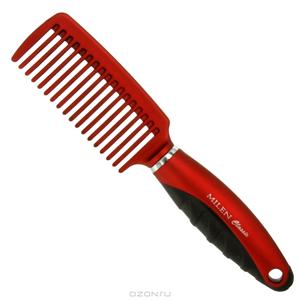 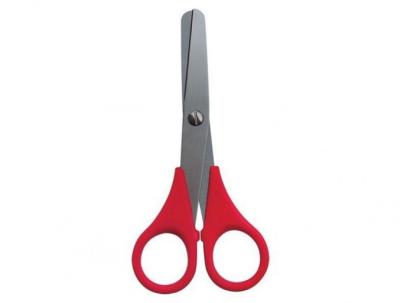 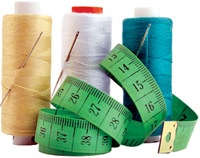 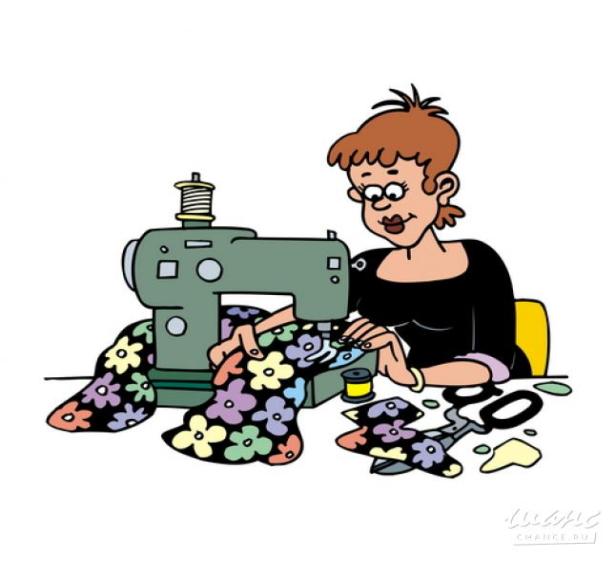 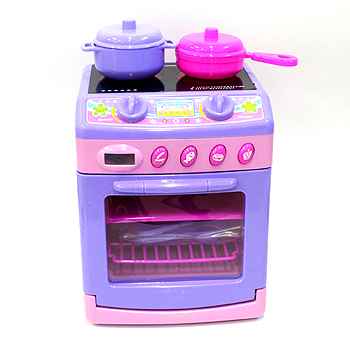 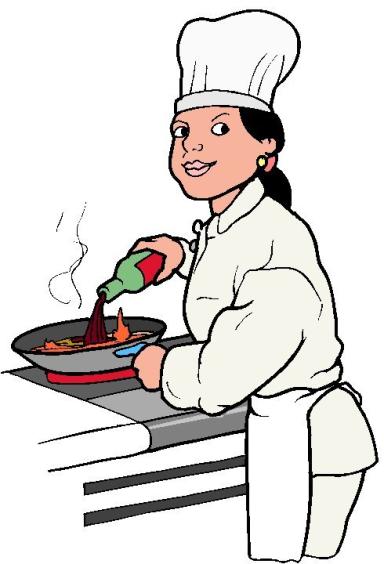 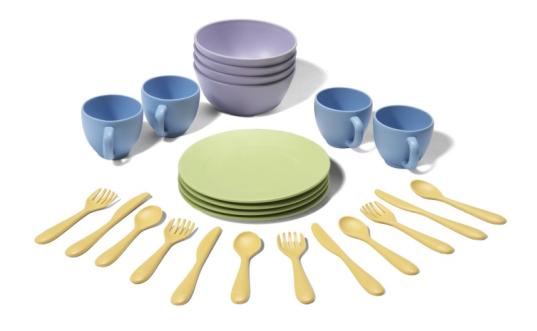 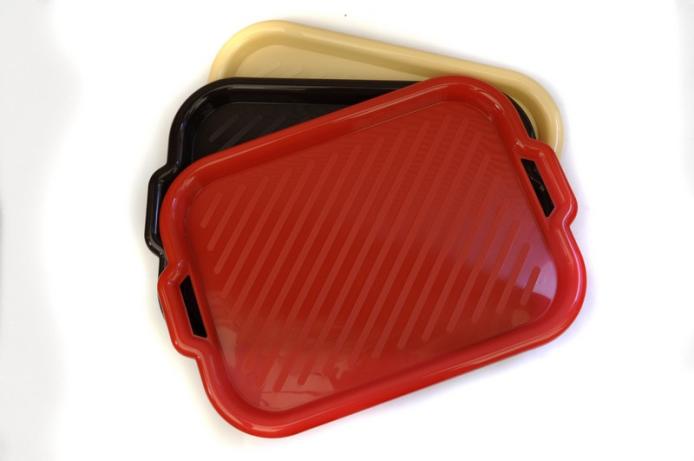 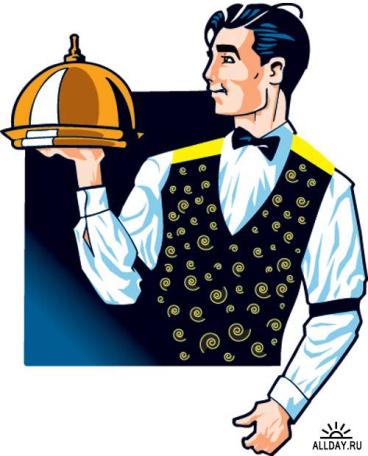 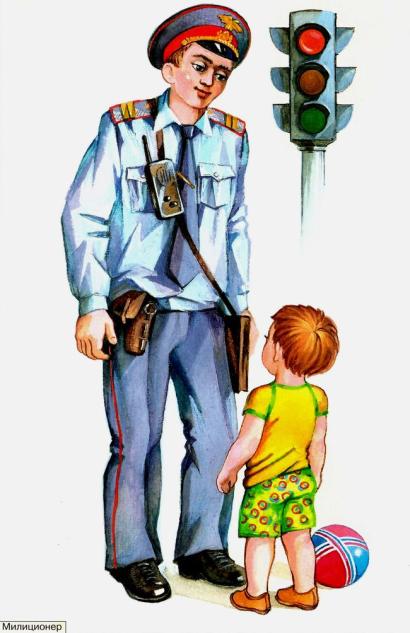 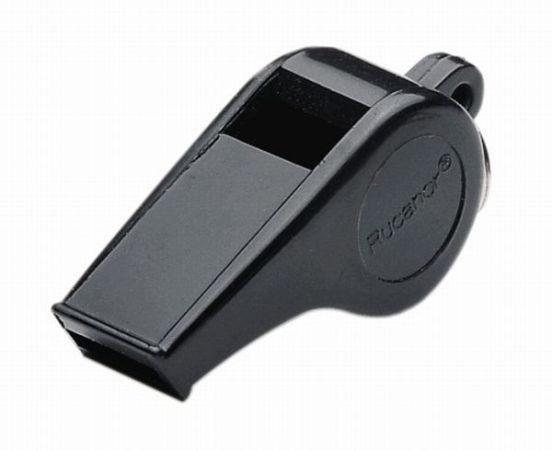 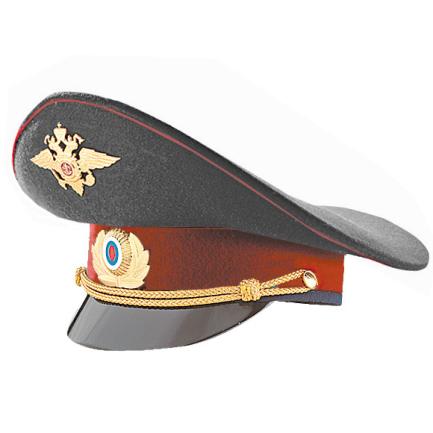 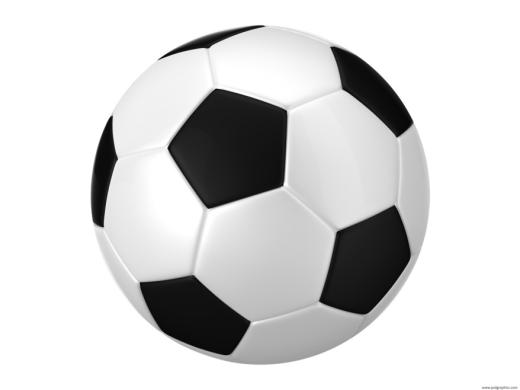 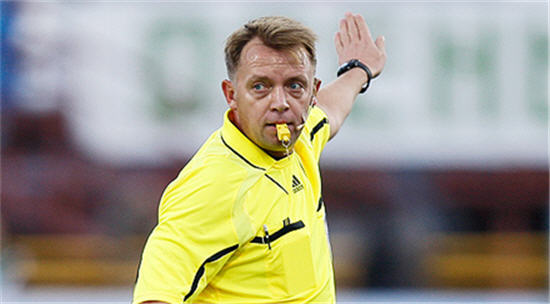 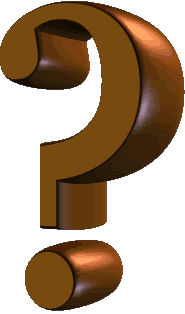 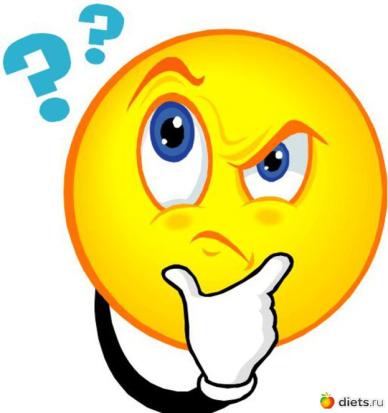 2 этап
Загадки
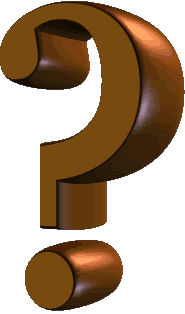 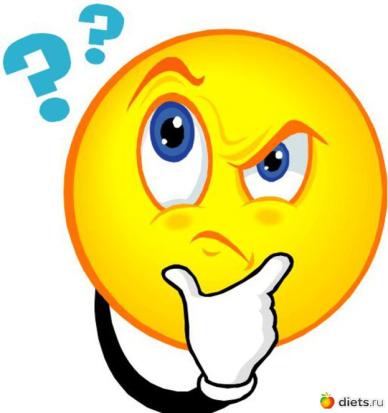 Кирпичи кладет он в ряд,
Строит садик для ребят
Не шахтер и не водитель,
Дом нам выстроит...
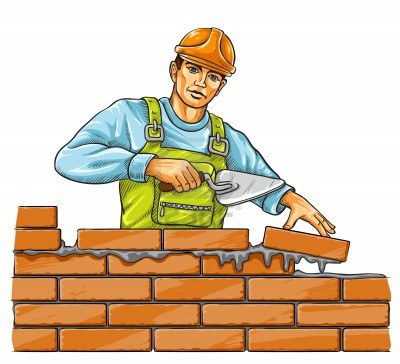 Громко прозвенел звонок,
В классе начался урок.
Знает школьник и родитель —
Проведет урок...
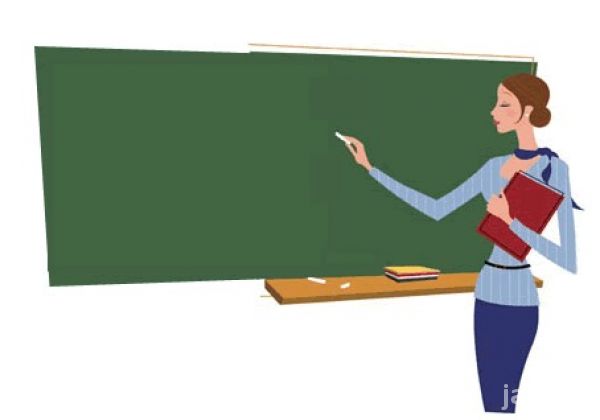 На витрине все продукты:
Овощи, орехи, фрукты.
Помидор и огурец
Предлагает...
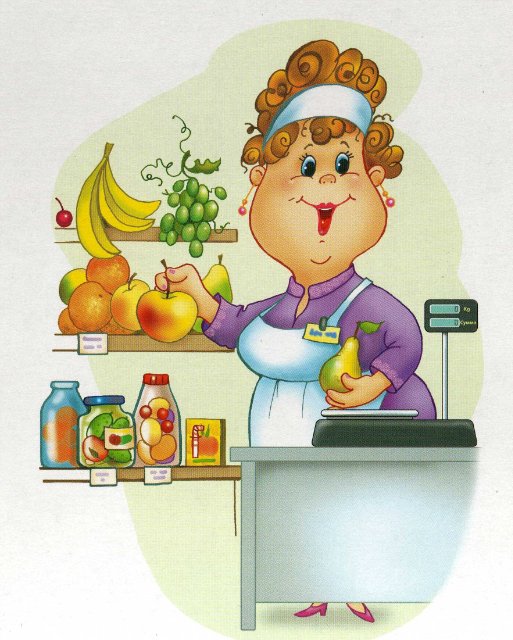 Вор, разбойник и карманник,
Берегитесь! Я - ...
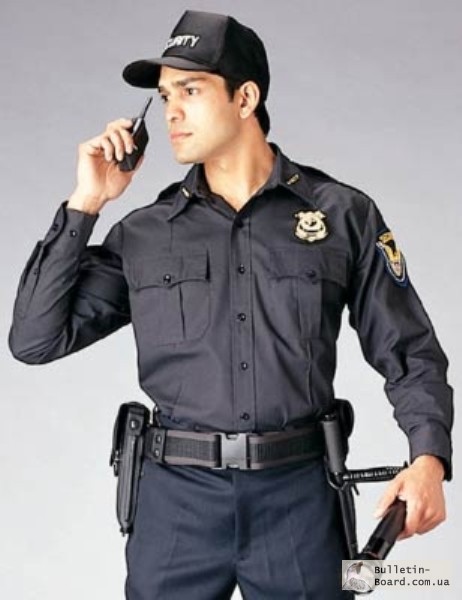 Высока, стройна, как ель,
В платье модном топ-...
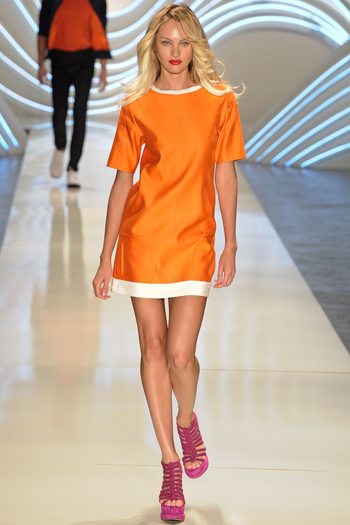 3 этап
Это интересно
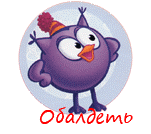 Одной из почётных профессий на Руси считалась профессия плевальщика. Чем занимался этот человек?

 Договаривался о свадьбах.
 Сеял репу.
 Строил печи.
 Собирал налоги.
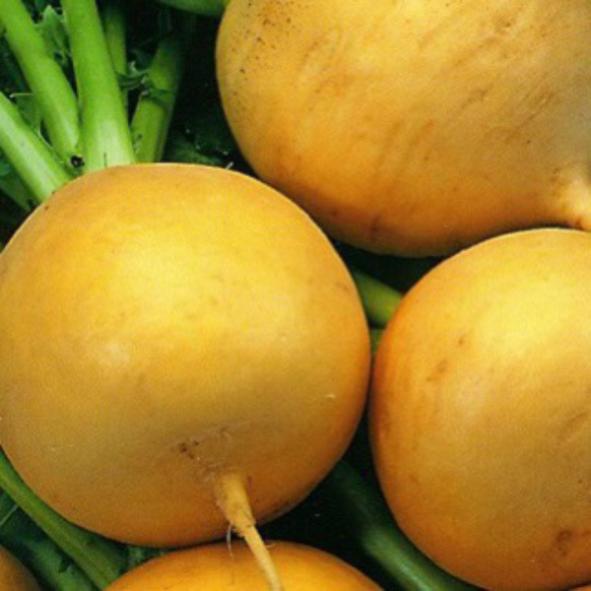 Название этой профессии образовано двумя древнегреческими словами, буквально означающими «работа руками». Как называется эта профессия? 

Массажист
Скульптор
Парикмахер
Хирург
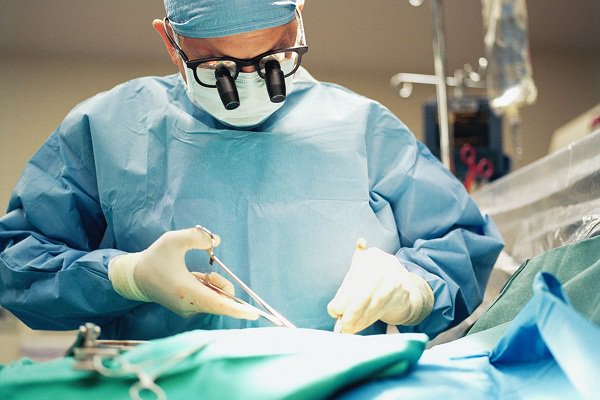 Кого на селе до 60-х годов XX века называли «избачом»? 

Плотник
Библиотекарь
Фельдшер
Тамада
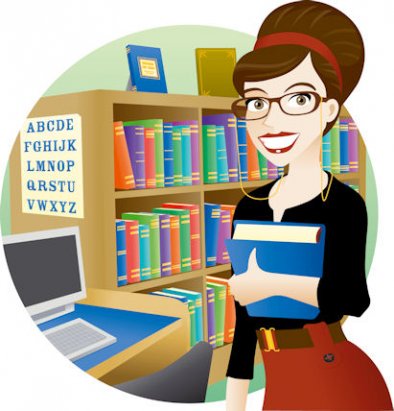 Эта профессия не всегда была такой популярной, как сейчас. Дело в том, что главный инструмент этого специалиста весил изначально около 50 кг, а их клиентам «на приеме» приходилось сидеть, не двигаясь, в течение нескольких часов. Как называется эта профессия?

 Зубной врач
Фотограф
Журналист
Скульптор
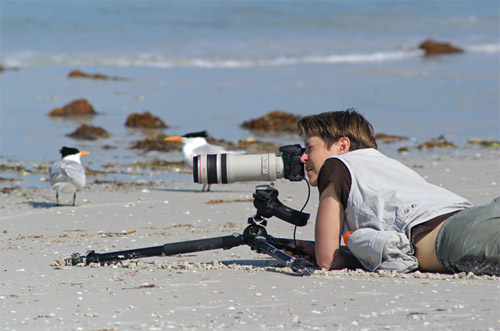 В XVII веке во Франции в сфере производства одежды произошло разделение на мужских и женских мастеров. Первых называли портными. А как называли мастериц по пошиву женских платьев и шляпок? 

Модистка
Белошвейка
Вышивальщица
Мотористка
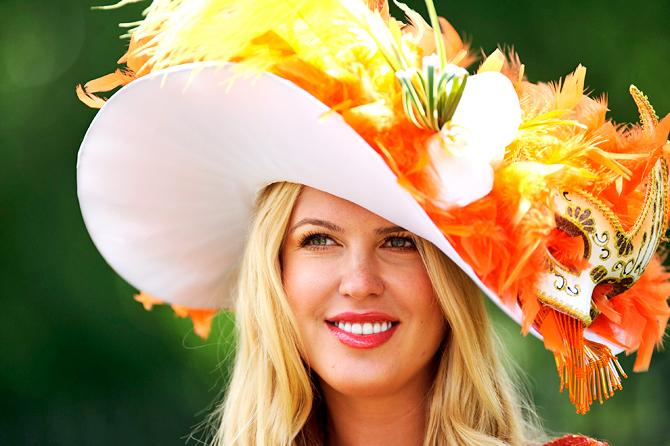 4 этап
Что лишнее
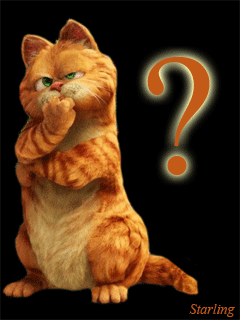 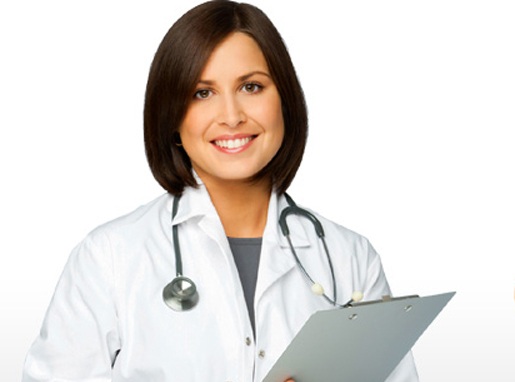 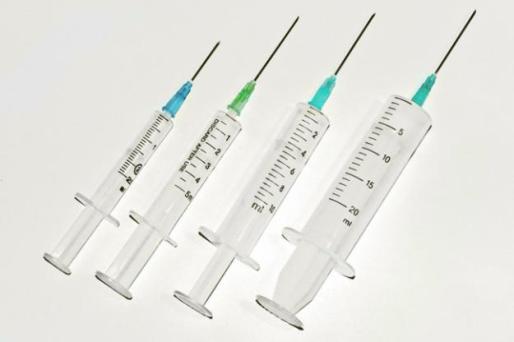 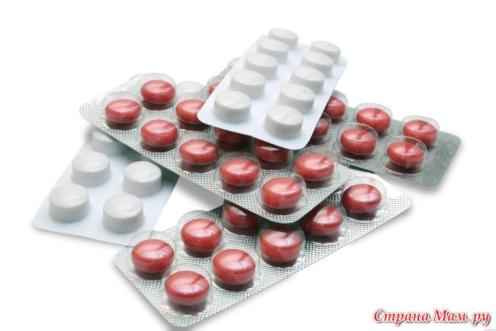 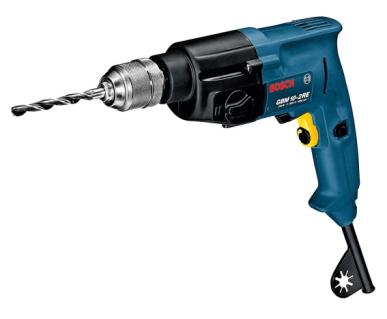 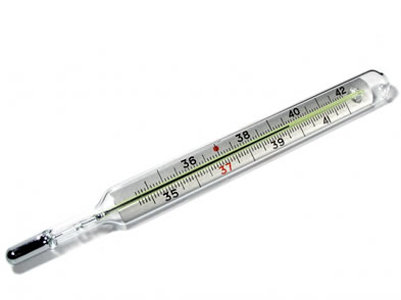 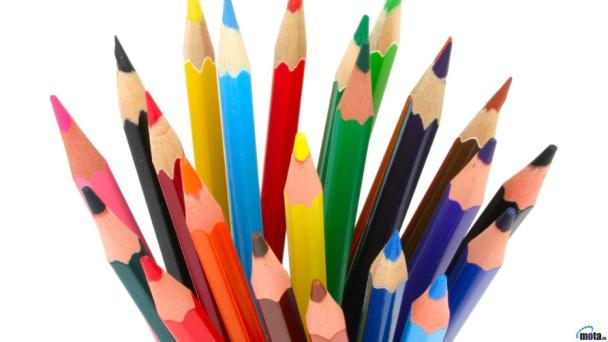 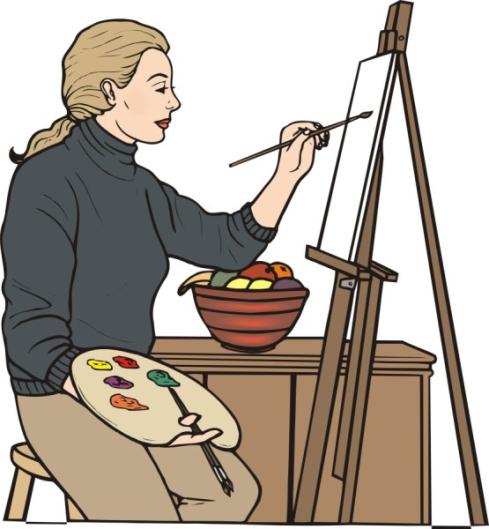 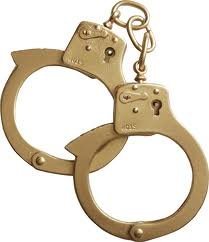 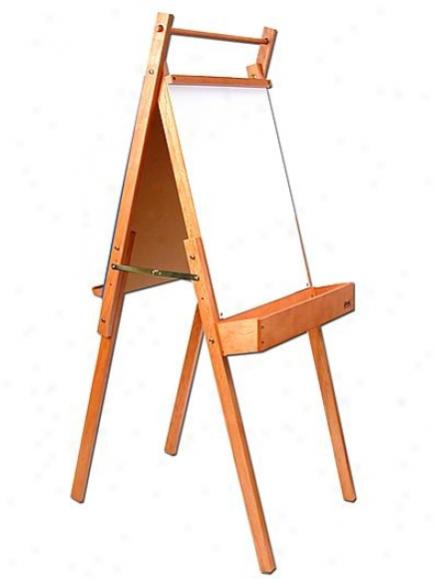 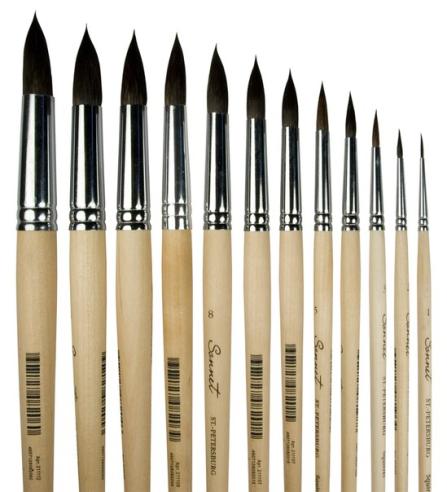 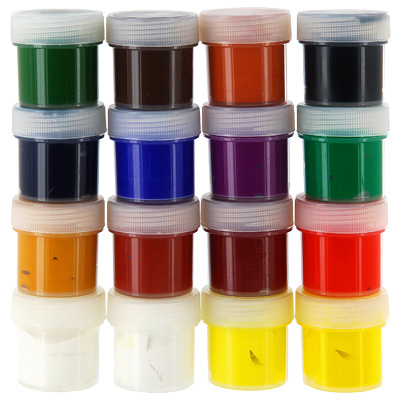 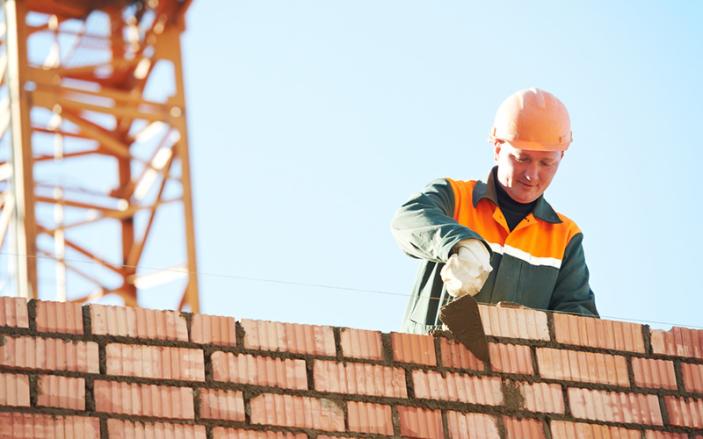 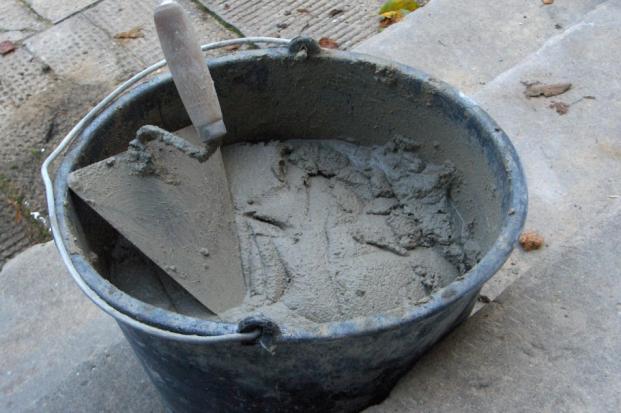 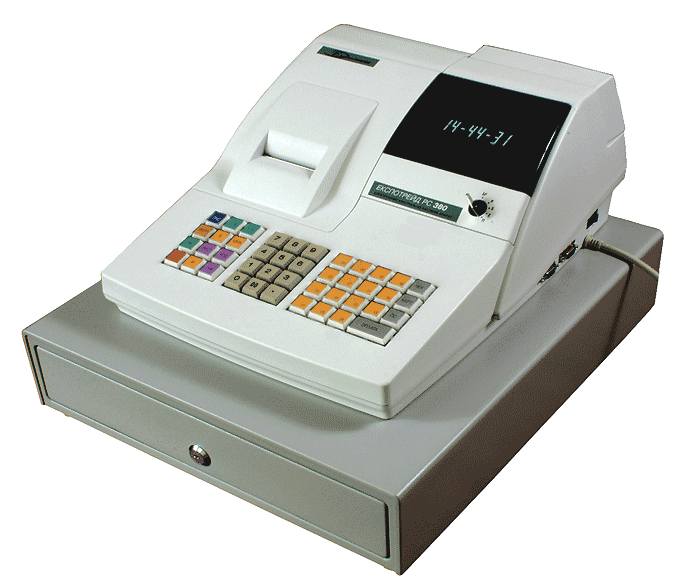 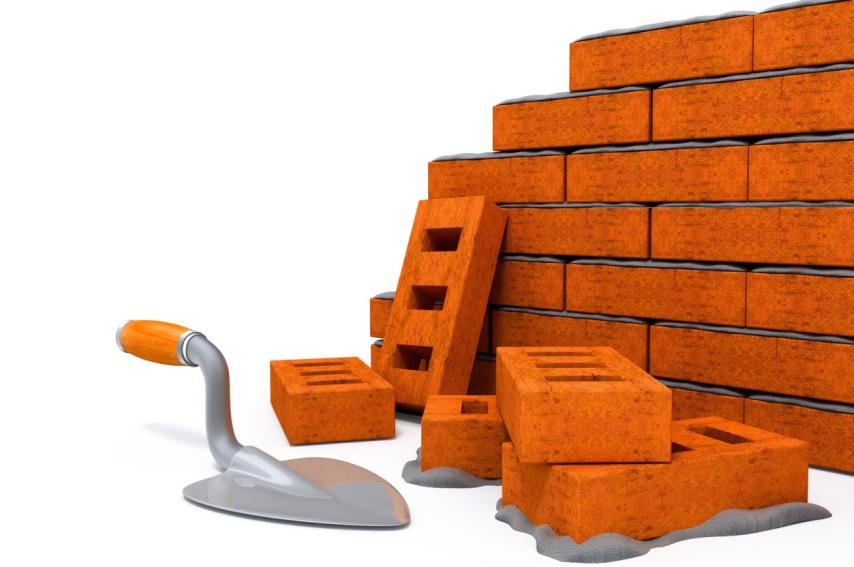 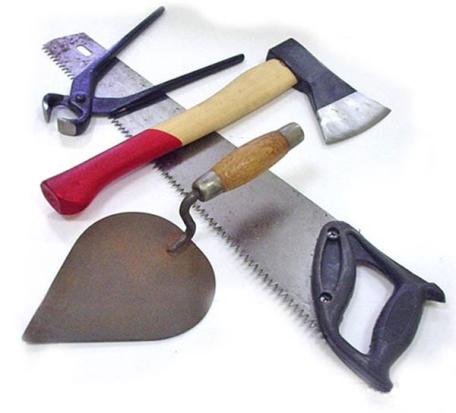 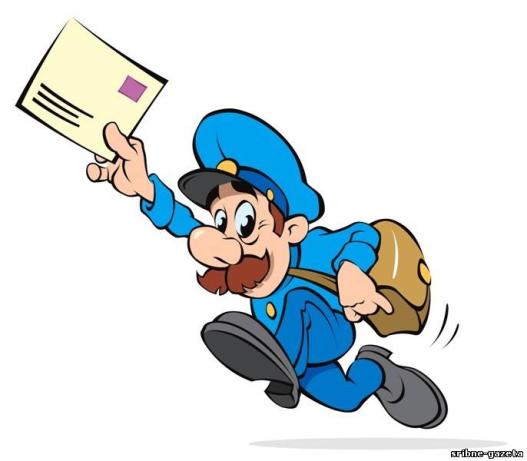 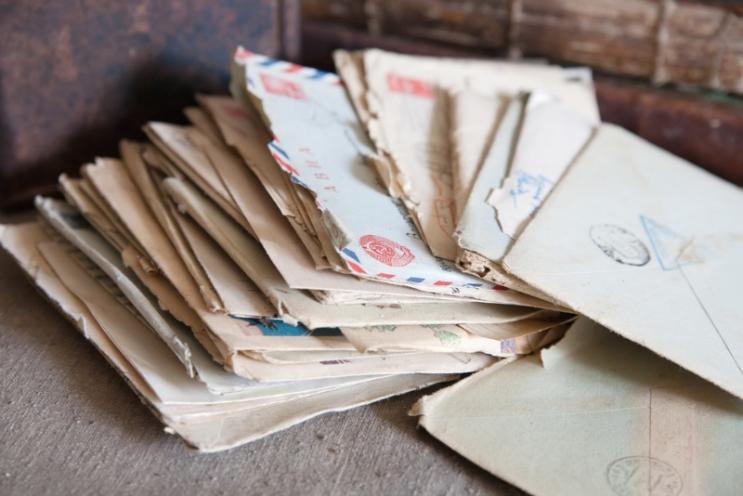 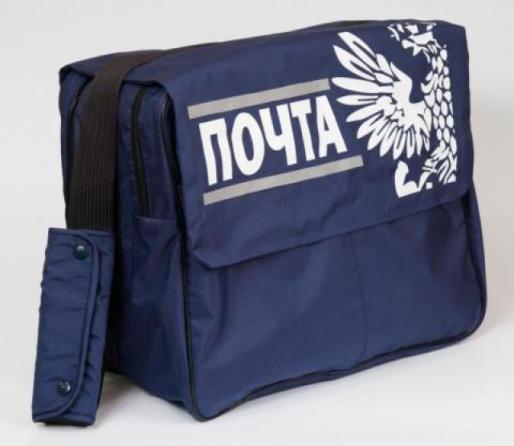 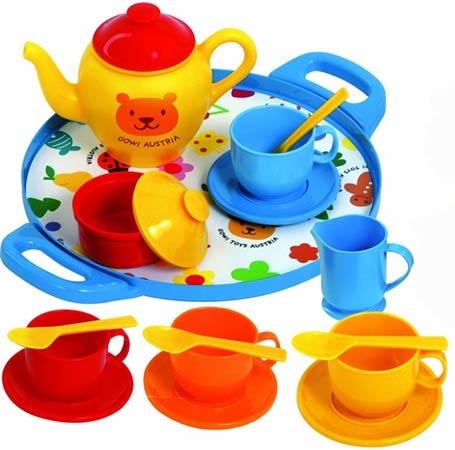 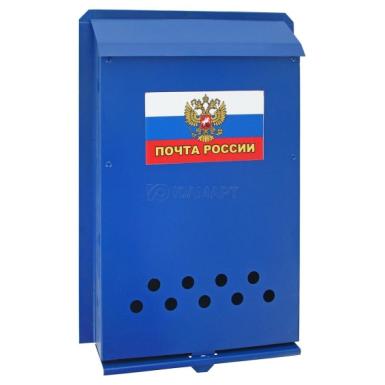 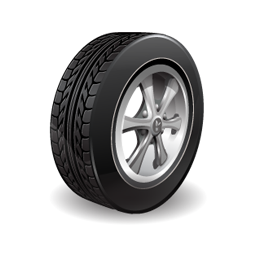 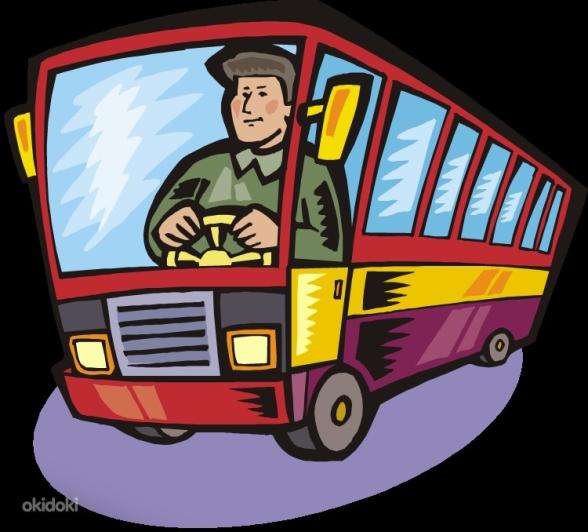 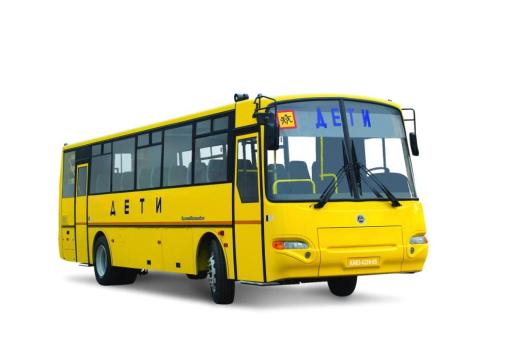 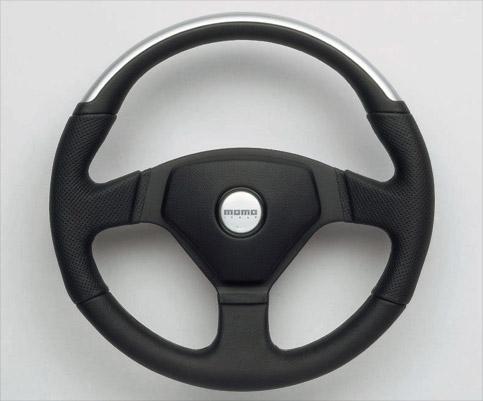 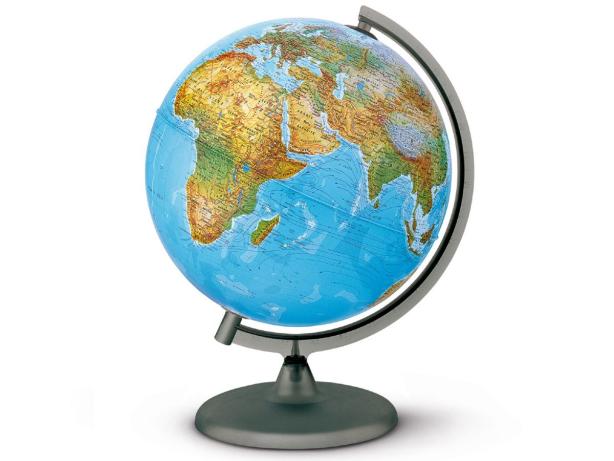 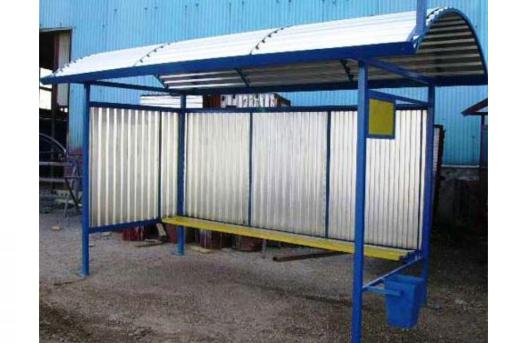 5 этап
Блиц
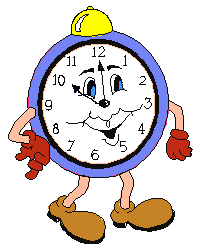 Назови как можно больше профессии на букву
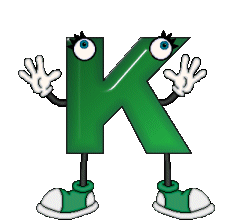 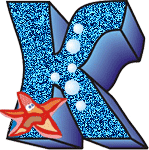 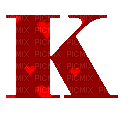 Назови как можно больше профессии на букву
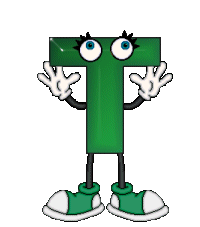 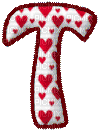 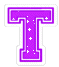 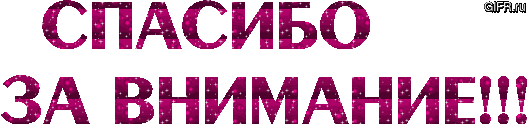